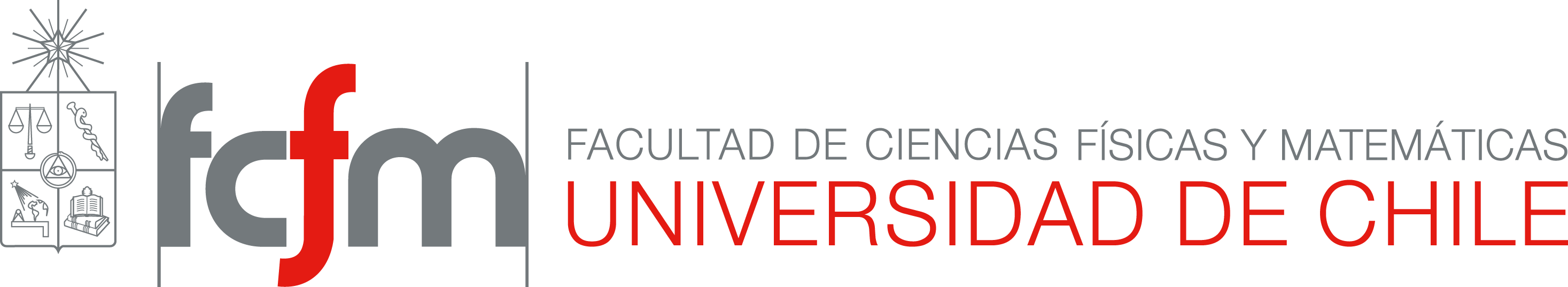 AUXILIAR 1
¿Qué es una estructura isostática?
Las estructuras isostáticas son aquellas que sus reacciones pueden ser calculadas con las ecuaciones de la estática, es decir, la sumatoria de las fuerzas en los planos (x, y, z) es igual a cero y la sumatoria de los momentos en los planos (x, y, z) es igual a cero.
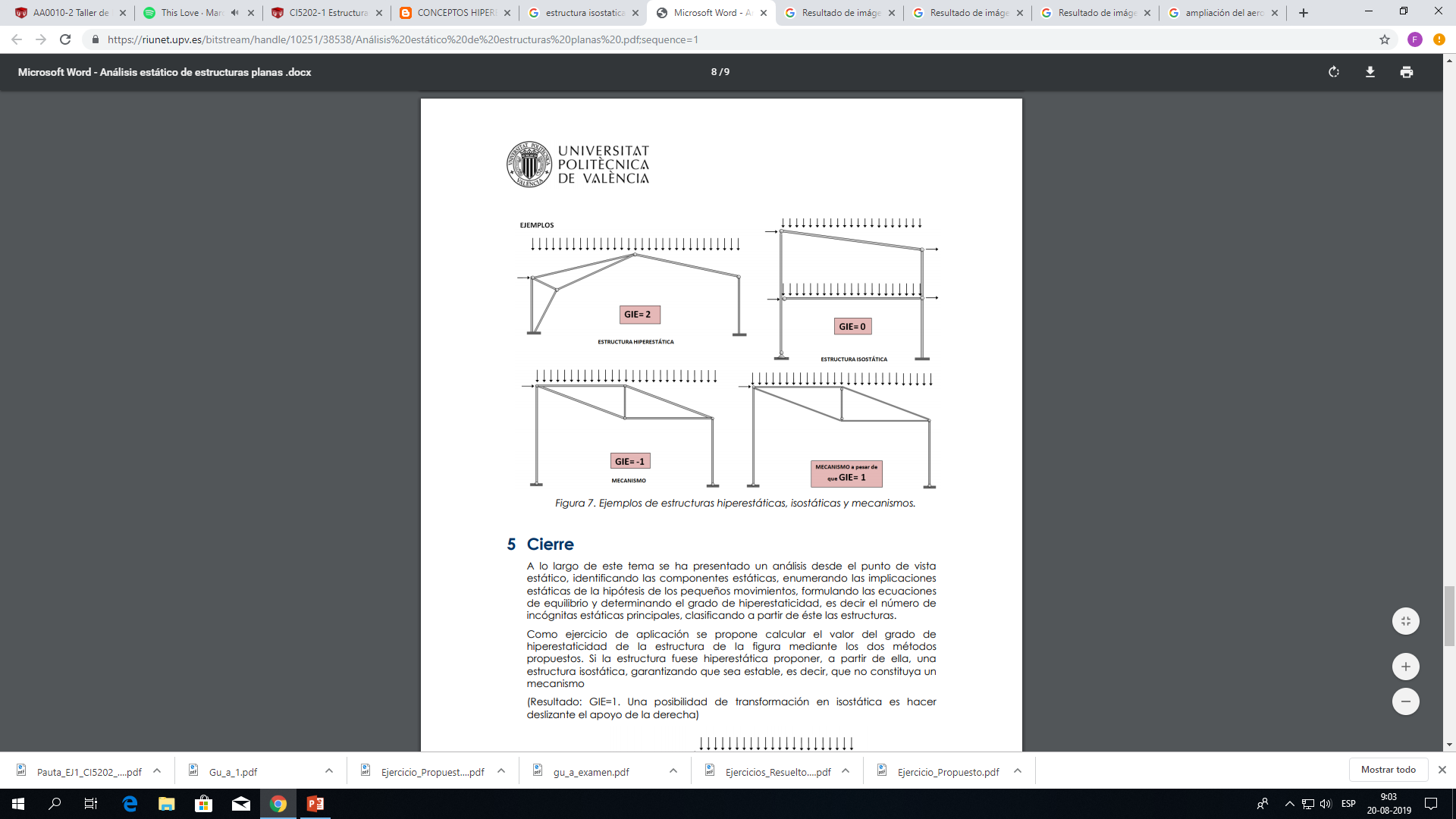 https://riunet.upv.es/bitstream/handle/10251/38538/An%C3%A1lisis%20est%C3%A1tico%20de%20estructuras%20planas%20.pdf;sequence=1
¿Cómo se componen las estructuras?
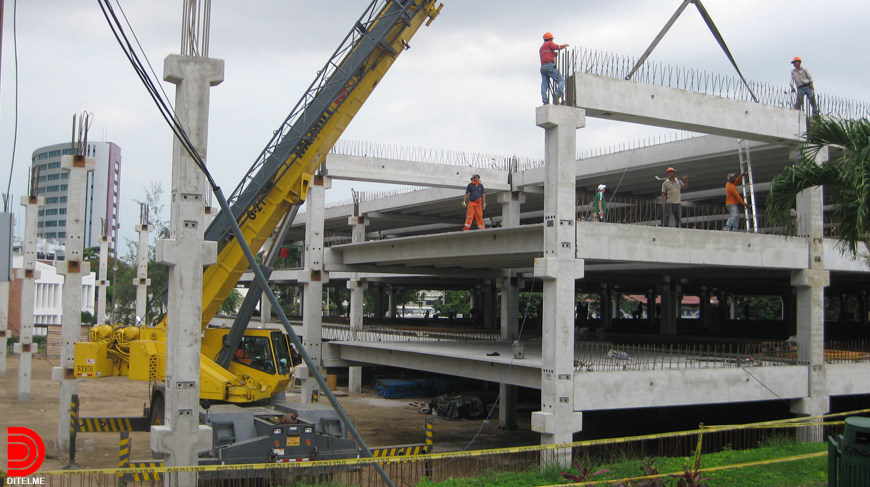 Vigas
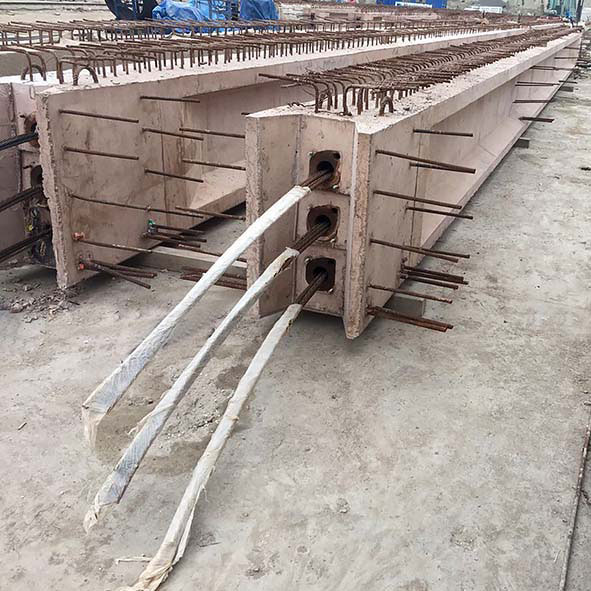 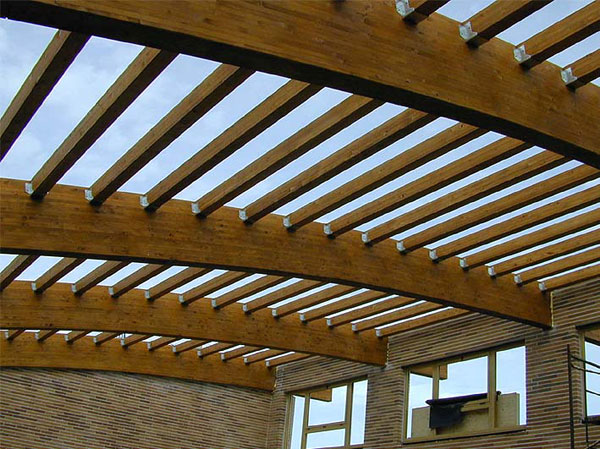 ¿Cómo se componen las estructuras?
Columnas o pilares
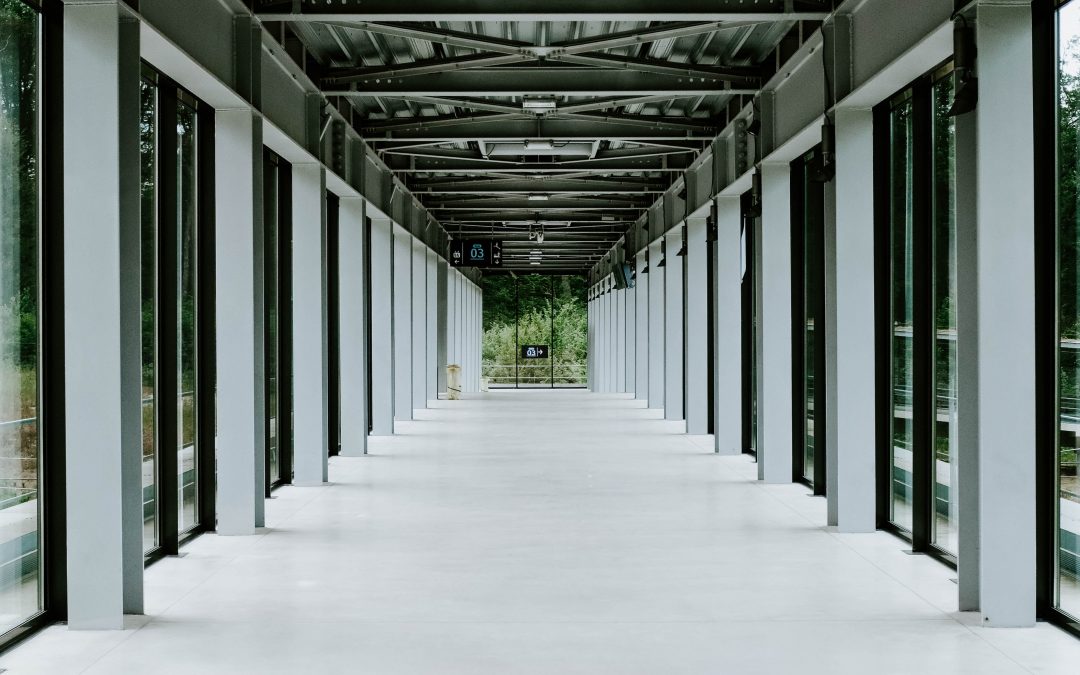 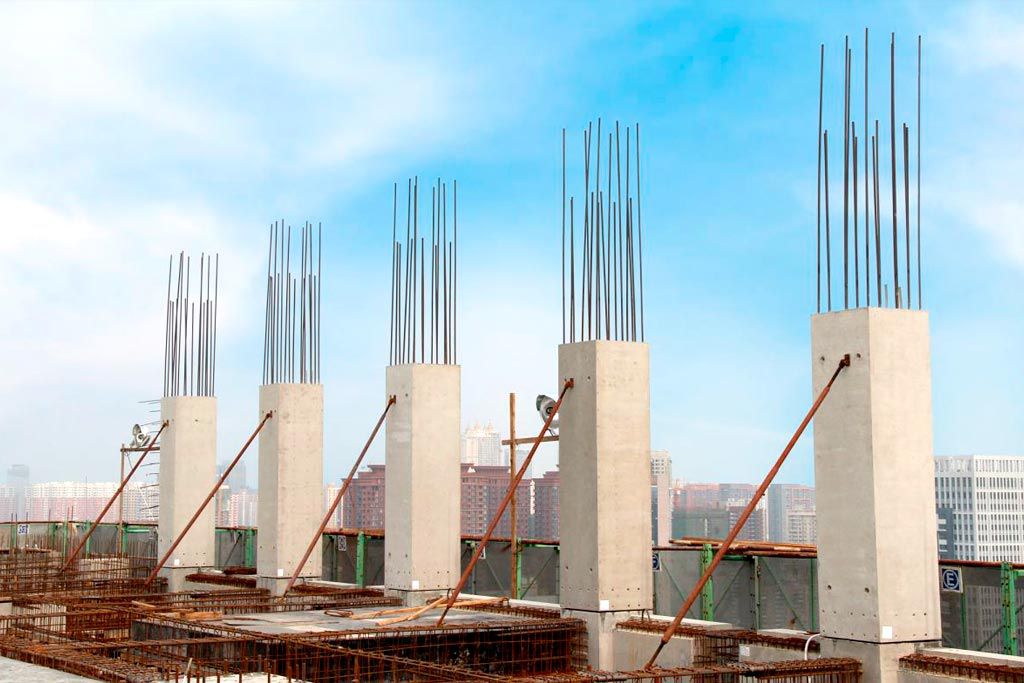 ¿Cómo se componen las estructuras?
Bielas
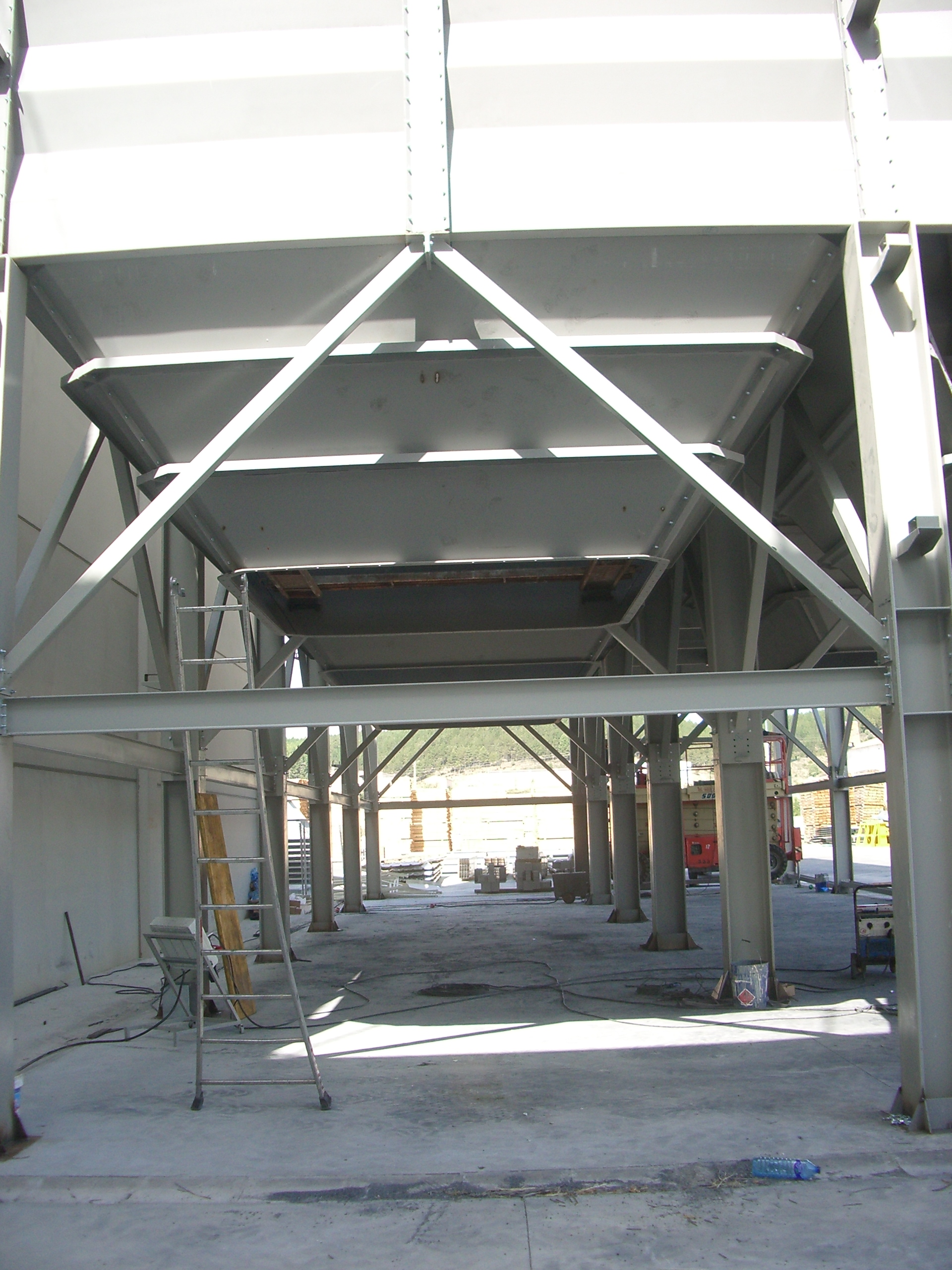 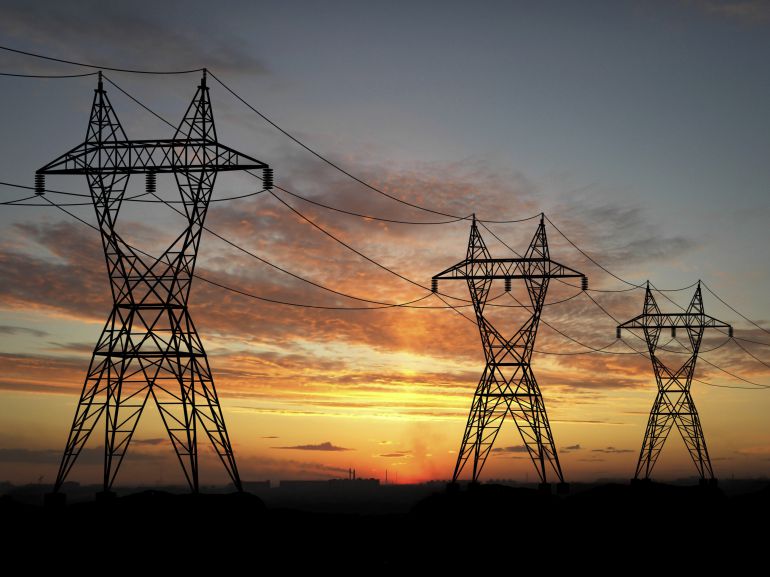 ¿Cómo se sostienen las estructuras?
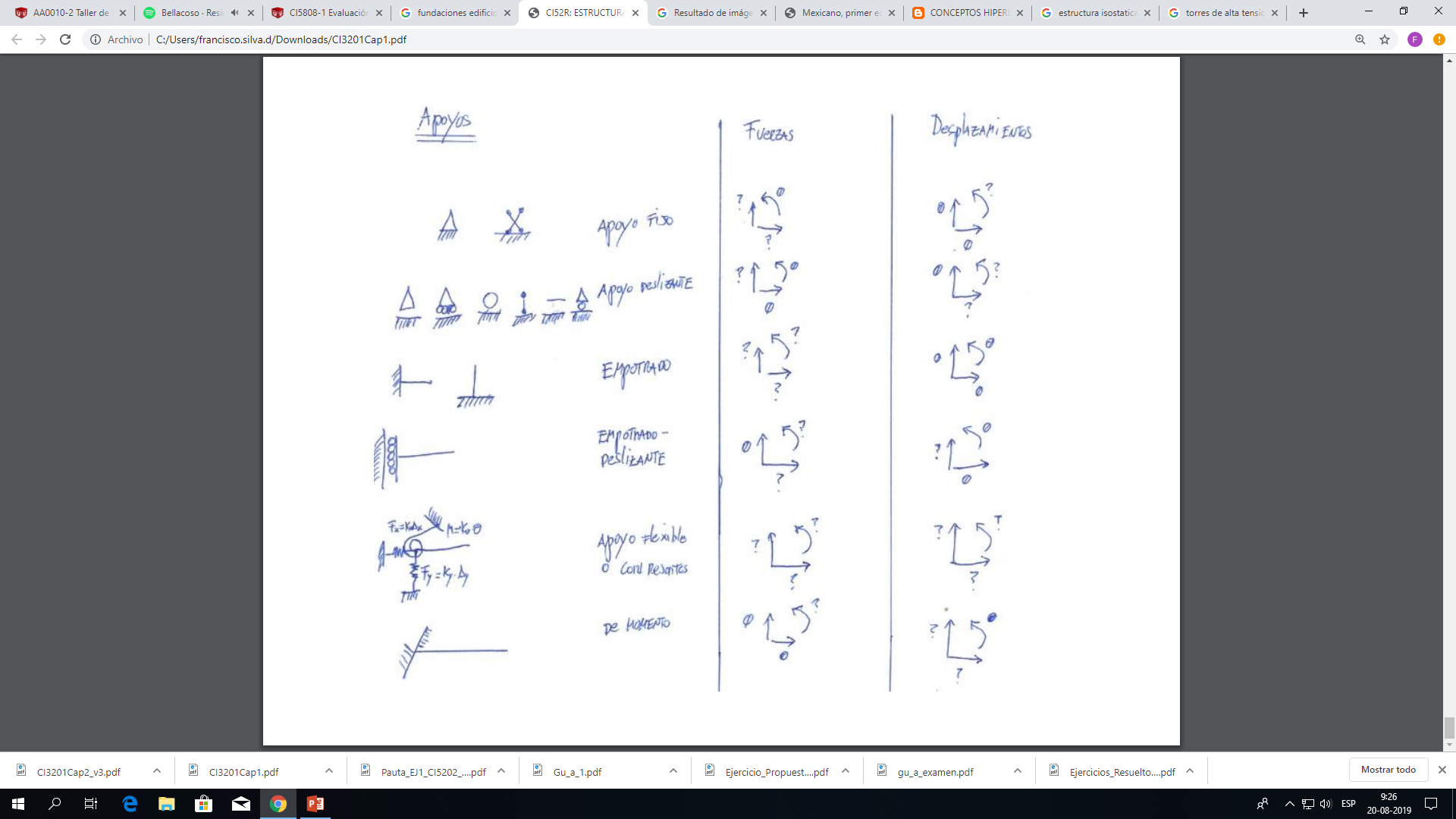 ¿Cómo se sostienen las estructuras?
DESLIZANTE
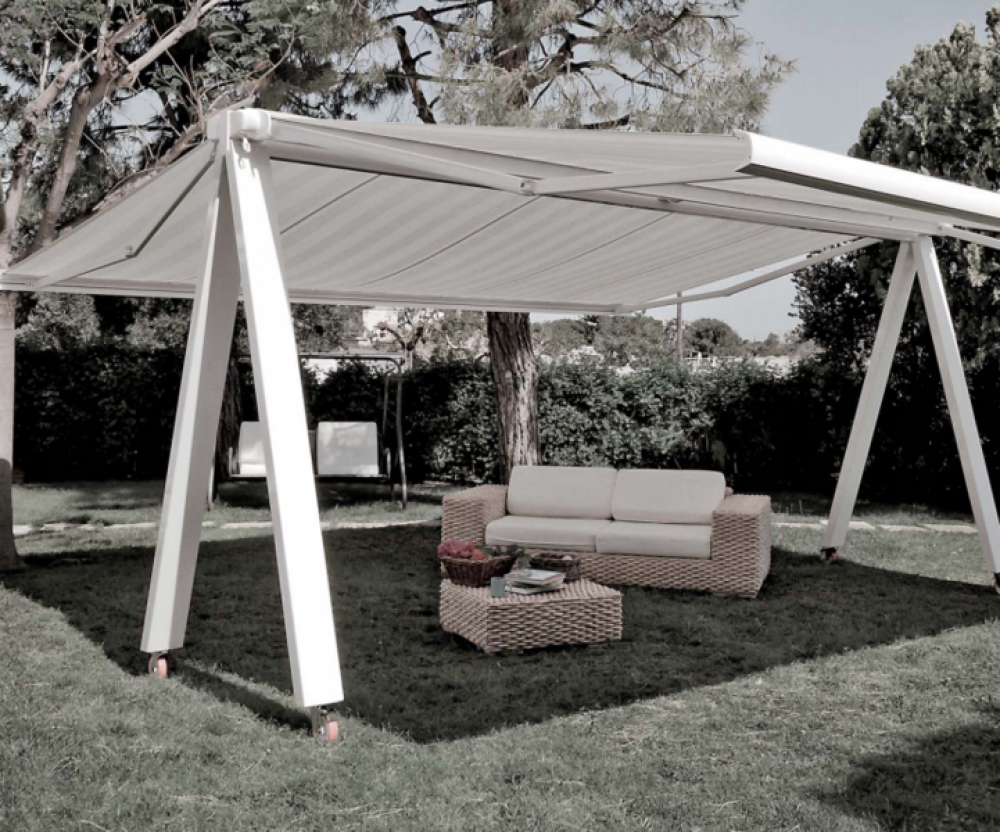 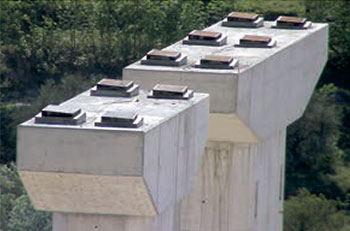 ¿Cómo se sostienen las estructuras?
SIMPLEMENTE APOYADO
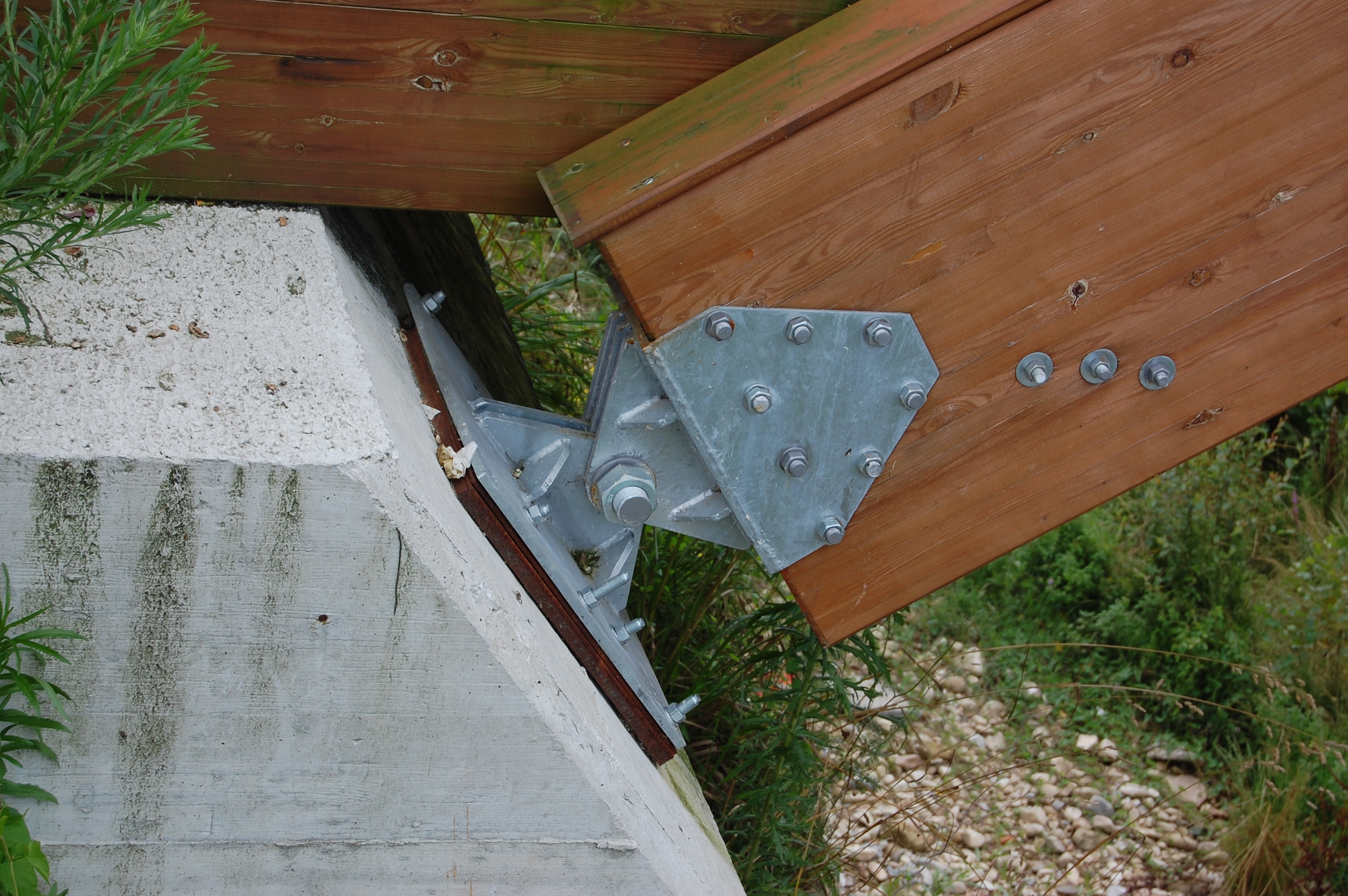 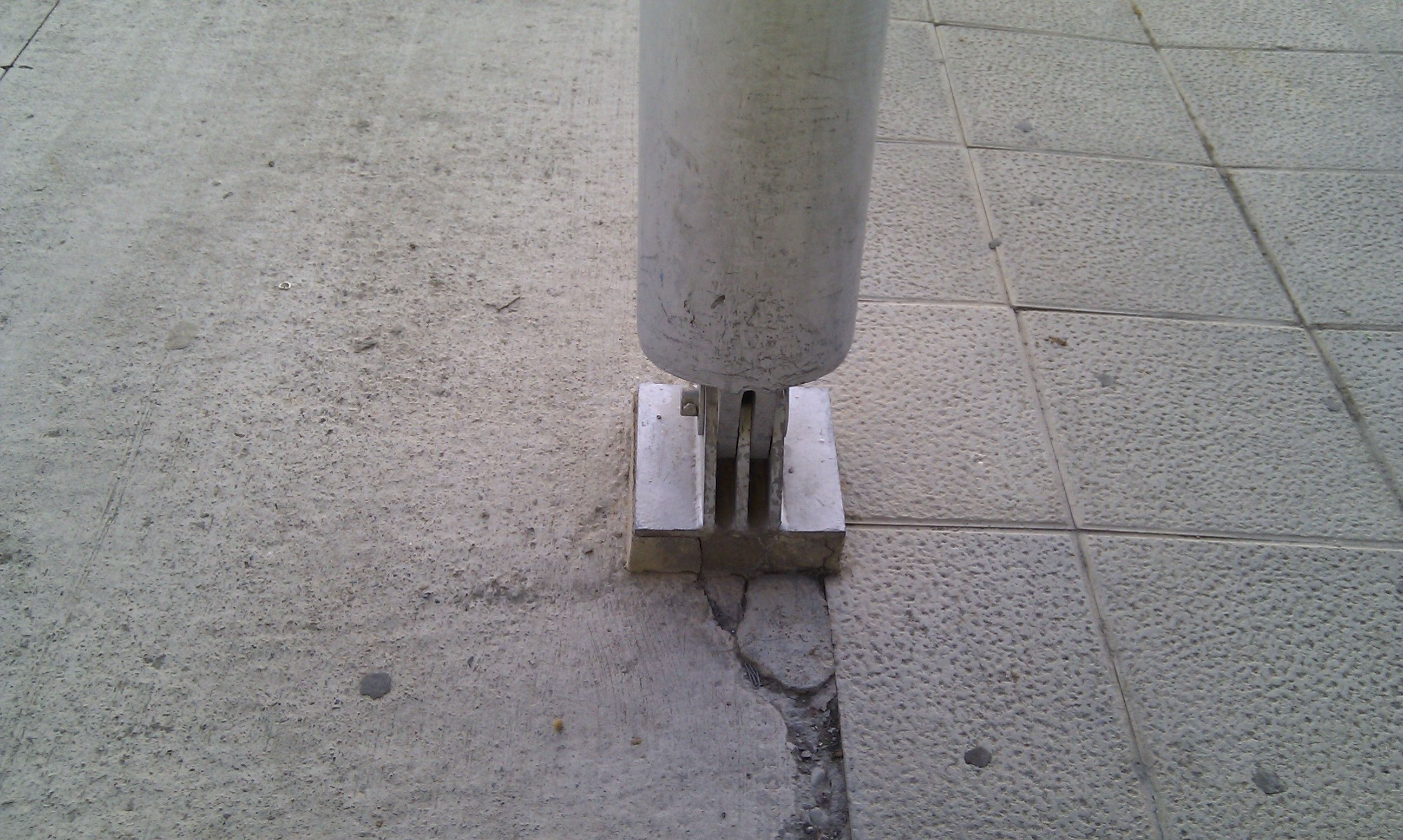 ¿Cómo se sostienen las estructuras?
EMPOTRADO
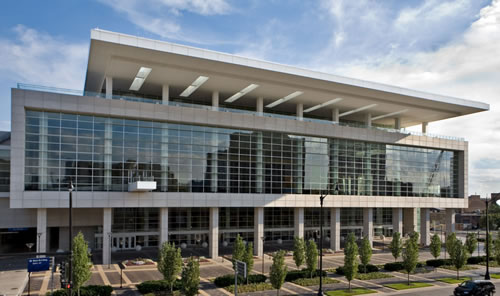 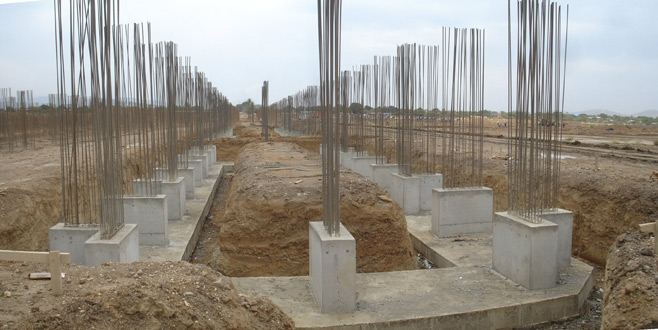 ¿cuáles son las reacciones que sienten mis estructuras?
¿cuáles son las reacciones que sienten mis estructuras?
¿cuáles son las reacciones que sienten mis estructuras?
¿cuáles son las reacciones que sienten mis estructuras?